Slovníky, hashovací tabulky
Metodický koncept k efektivní podpoře klíčových odborných kompetencí s využitím cizího jazyka ATCZ62 - CLIL jako výuková strategie na vysoké škole
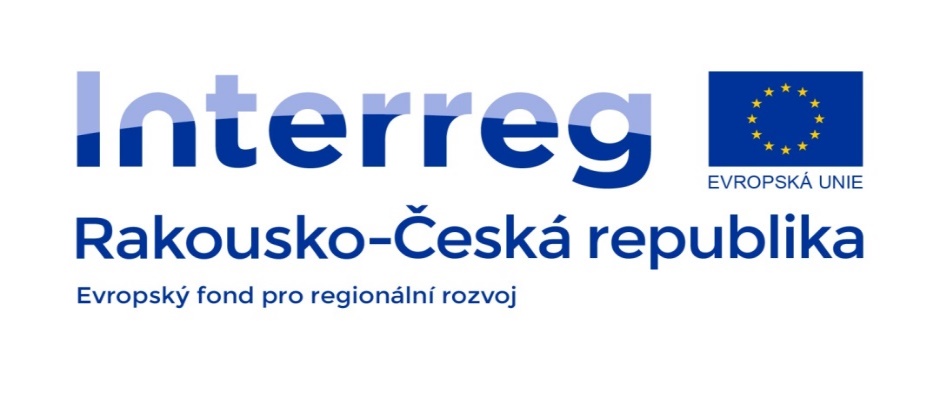 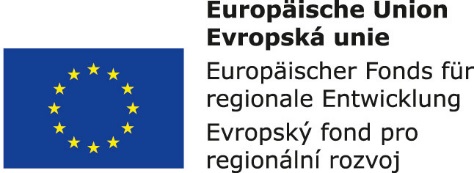 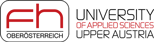 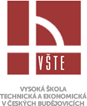 Slovník – ADT
Kolekce dvojice klíč-prvek
Operace se slovníkem
findElement(k)		insertItem(k, o)	removeElement(k)
size()			isEmpty()
keys()			elements()
Aplikace
Adresář, autorizace kreditních karet, slovník, překlad doménového jména na IP adresu
Log File
Log file – slovník implementovaný jako neuspořádaná sekvence
Ukládáme objekty jako sekvence (obousměrný spojový seznam) v libovolném pořadí
insertItem()					O(1)
findElement(), removeElement()		O(n)

Log file je výhodný pro malé slovníky, nebo aplikace, kde je vkládání nejčastější operací, kdežto vyhledávání a odebírání se provádí zřídka
Binární vyhledávání
Operace findElement() na slovníku implementovaném pomocí sekvence založené na poli uspořádané podle klíčů
V každém kroku je číslo kandidáta dělené dvěma
Končí po logaritmickém počtu kroků
0
1
3
4
5
7
8
9
11
14
16
18
19
m
h
l
0
1
3
4
5
7
8
9
11
14
16
18
19
m
h
l
0
1
3
4
5
7
8
9
11
14
16
18
19
m
h
l
0
1
3
4
5
7
8
9
11
14
16
18
19
l=m =h
Vyhledávací tabulka
Slovník implementovaný pomocí uspořádané sekvence
Uchováváme položky slovníku v sekvenci založen=é na poli uspořádané podle klíčů
Nutný externí comparator pro klíče
findElement()				O(logn)
insertItem(k, o), removeElement	O(n)

Efektivní pro malé slovníky, nebo aplikace, kde nejčastější operací je vyhledávání.
Binární vyhledávací strom
Hashovací tabulka
Hash funkce h
Přiřazuje klíči daného typu celočíselnou hodnotu z intervalu [0, N-1]
Př.: h(x)=x mod N
h(x) – hodnota hashe
Cílem je uniformě rozložit klíče v daném intervalu
Hashovací tabulka pro daný typ klíče obsahuje
Hashovací funkci
Pole (tabulku) o velikosti N
Klíč se nahradí hash hodnotou
Kolize – dva klíče mají stejnou hash hodnotu
Řešení: zřetězení, otevřené adresování